SDV Chefers ansvarrörande medarbetare som arbetar inom flera enheter
Information om beslut gällande förberedelse- och utbildning för utlånad/utlokaliserad personal
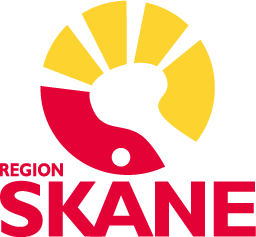 SDV – ansvar för utlånad/utlokaliserad personalKommunikationsplan – mini
Vecka 38: Detta ppt:material, för verksamhetschefer att gå igenom på möte med sina chefer. Spridning via utrullningsprojekten.
Vecka 40: 3/10 SDV Ledarforum. Kort information om ansvaret för utlokaliserad personal, inbakat i pass om utbildning. Målgrupp: alla chefer, brett
Eventuellt notis i SDV Nyhetsbrev, runt 8/10
Eventuellt: Vecka 41, runt 8/10: Intranätsnotis till chefsflödena lokalt: vi gör ramtexttill förvaltningarna att själva använda i sina egna chefsnyheter på intranätet.
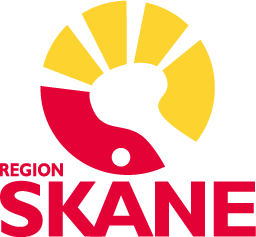 Bakgrund: Att förbereda medarbetare inför SDV
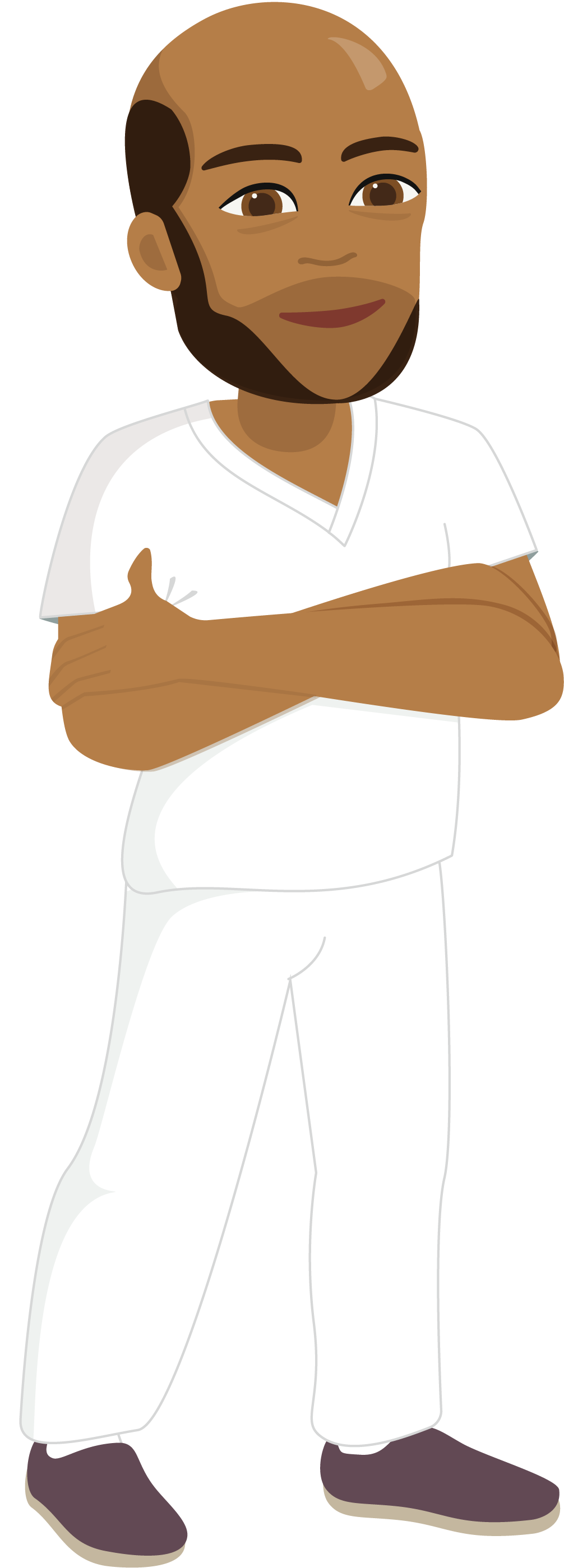 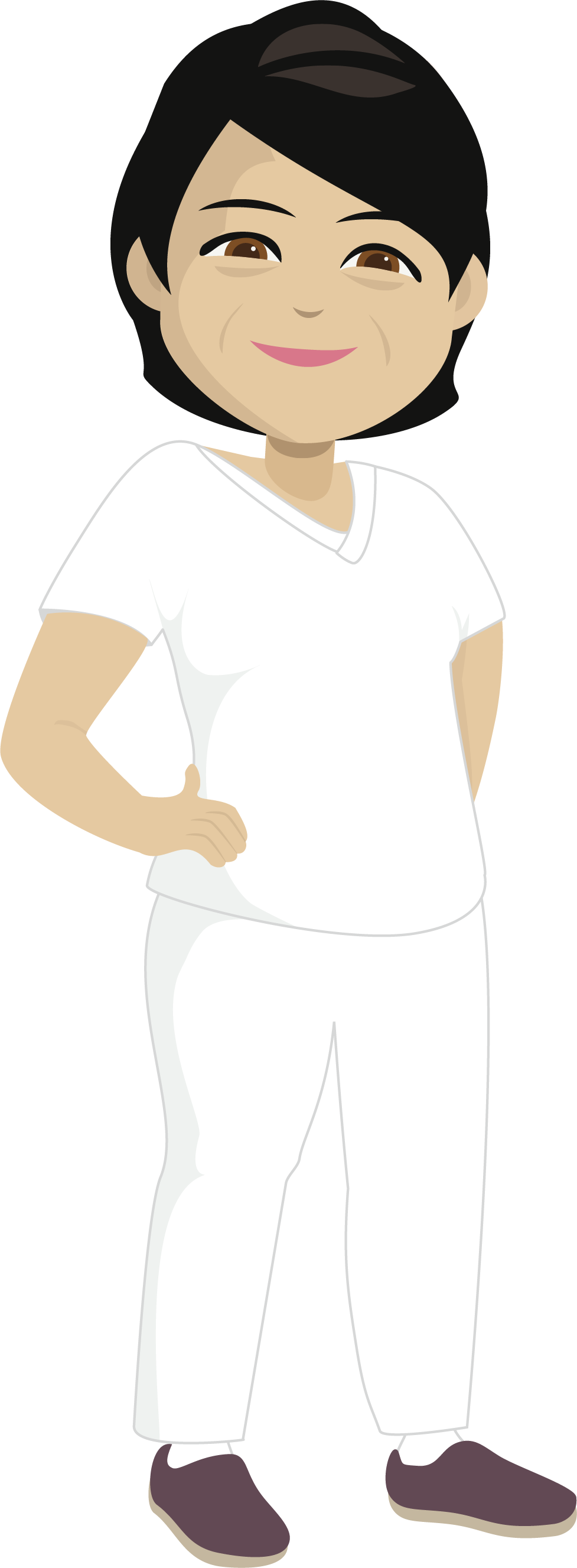 Alla medarbetare ska genomgå utbildning i SDV, innan de får börja arbeta i systemet. Utbildningen är obligatorisk.
Innan det är dags för utbildningen ska medarbetaren också ges förberedande introduktion om vad SDV är, och varför Region Skåne gör den här förändringen. 
Chef ansvarar för att planera in dessa aktiviteter för sina medarbetare.
3
[Speaker Notes: För att ge kort bakgrund, inledning]
Utmaningen – och dess lösning
Många medarbetare tjänstgör på flera olika enheter/orter, utanför den enhet där de har sin grundanställning.
– Vem ansvarar för att dessa medarbetare förbereds och utbildas så att de kan arbeta i SDV från dag ett?
Huvudansvaret ligger på inlånande chef/uppdragsgivare. 
Dvs inte på närmsta chef, som i andra fall.
[Speaker Notes: Detta är problemställningen, som besvaras genom detta infomaterial (som grundas beslut i RUR, utifrån en arbetsgrupps underlag i frågan).]
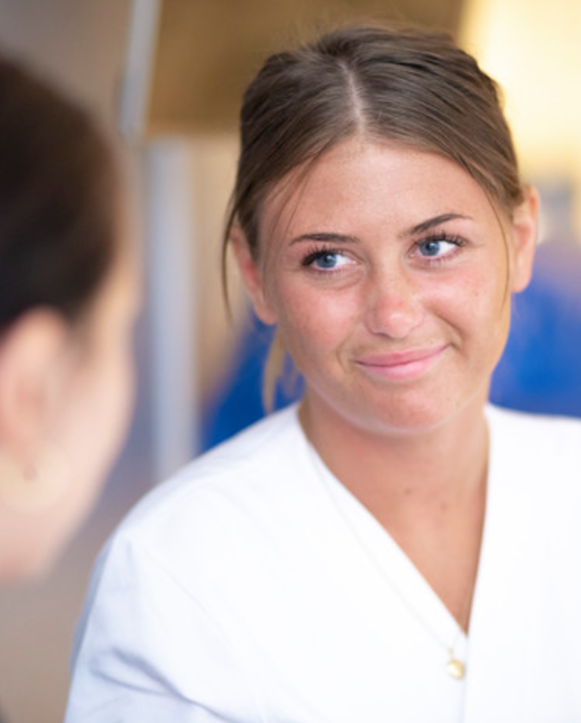 Du ansvarar för att förbereda alla medarbetare hos dig – inte bara dina ordinarie!
Som chef ansvarar du för att planera in utbildning och andra förberedelser för alla medarbetare som kommer att jobba hos dig när SDV införs i din verksamhet. 
Förutom dina egna ordinarie medarbetare gäller detta även:
Medarbetare som har sin grundanställning på andra enheter/orter
Randande ST-läkare
Medarbetare från resursteam/pooler
Timanställda
Detta behöver du göra
Inlånande chef/uppdragsgivare:
Utlånande/närmsta chef:
Se över vilka medarbetare du har lånat in från annan enhet/ort och om de redan genomgått förberedelser och utbildning i SDV. 
Om inte, ansvarar du för att inkludera dem i planering av förberedelser och utbildning, enligt checklista. 
Ta kontakt med chefen som lånat ut dem och bekräfta att förberedelser och utbildning planeras för medarbetaren.
Se över vilka medarbetare du har på andra enheter/orter, som tjänstgör i verksamheter som börjar arbeta i SDV före din egen verksamhet. Det gäller både om medarbetaren är utlånad helt eller delvis.
Ta kontakt med chefen som lånat in dessa medarbetare och säkerställ att förberedelser och utbildning planeras för din medarbetare.
Huvudansvaret ligger på inlånande chef
Checklista för inlånande chef/uppdragsgivare
Du ska efter kontakt med medarbetarens närmsta chef säkerställa:
Introduktion av medarbetaren till SDV och om möjligt inkludering i enhetens förändringsarbete
Uppdatering av Skånekatalogen och Behörighetsportalen
Tilldelning av träningsplan utifrån position
Bokning och schemaläggning av utbildning samt uppföljning av genomförd utbildning
I Skånekatalogen ger du medarbetaren rätt post på din enhet.

I Behörighetsportalen ger du medarbetaren rätt behörighet på din enhet.
Sammanfattning
Alla medarbetare ska genomgå utbildning i SDV, innan man får börja arbeta i systemet. Utbildningen är obligatorisk. Mer info om hur utbildningen går till ges av [din förvaltnings utrullningsprojekt]. Ändra till era lokala uppgifter!
Innan det är dags för utbildningen ska medarbetaren också ges förberedande introduktion om vad SDV är, och varför Region Skåne gör den här förändringen. 
Chef ansvarar för att planera in dessa aktiviteter för sina medarbetare. 
Som chef ansvarar du för att planera in detta även för medarbetare som arbetar på din enhet när ni inför SDV, men som inte tillhör dina ordinarie medarbetare.
Dialog mellan cheferna som lånar ut till, respektive lånar in medarbetare från andra enheter/orter behöver ske för att se till att detta löses på ett bra sätt.
Beslutet om att inlånande chef/uppdragsgivare ansvarar för medarbetares utbildning och introduktion till SDV är fattat av det regionala utrullningsrådet, RUR.
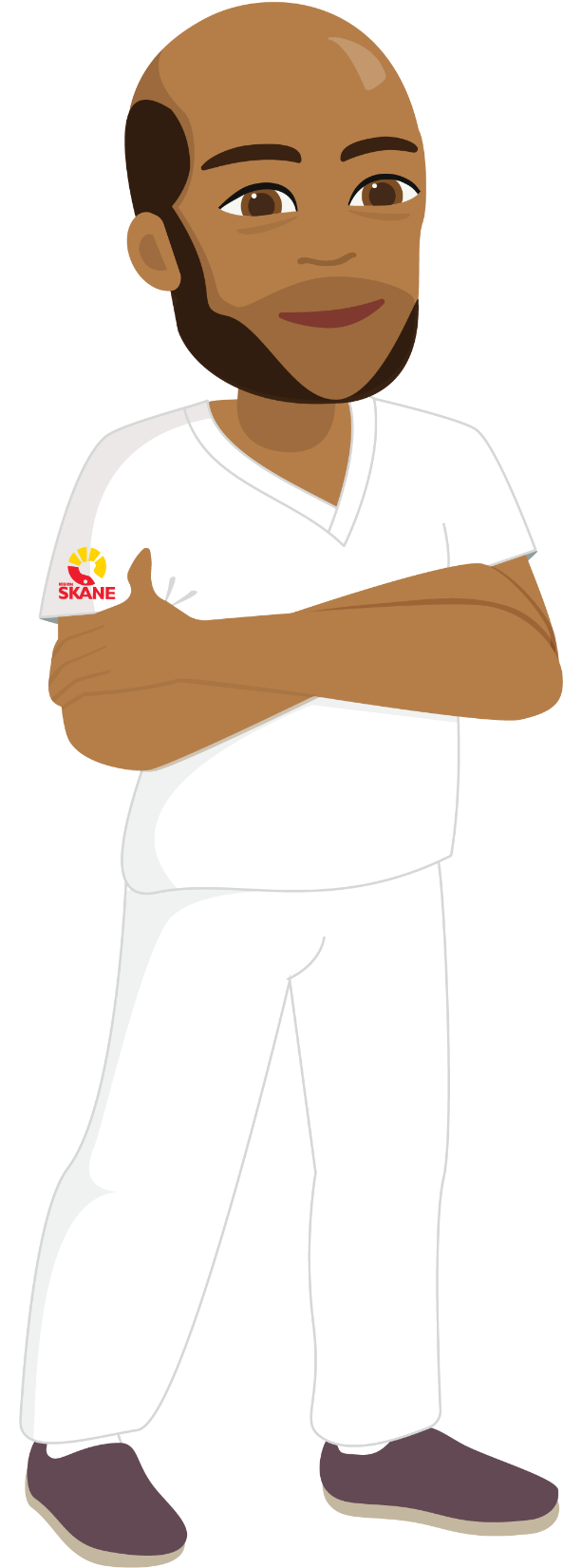 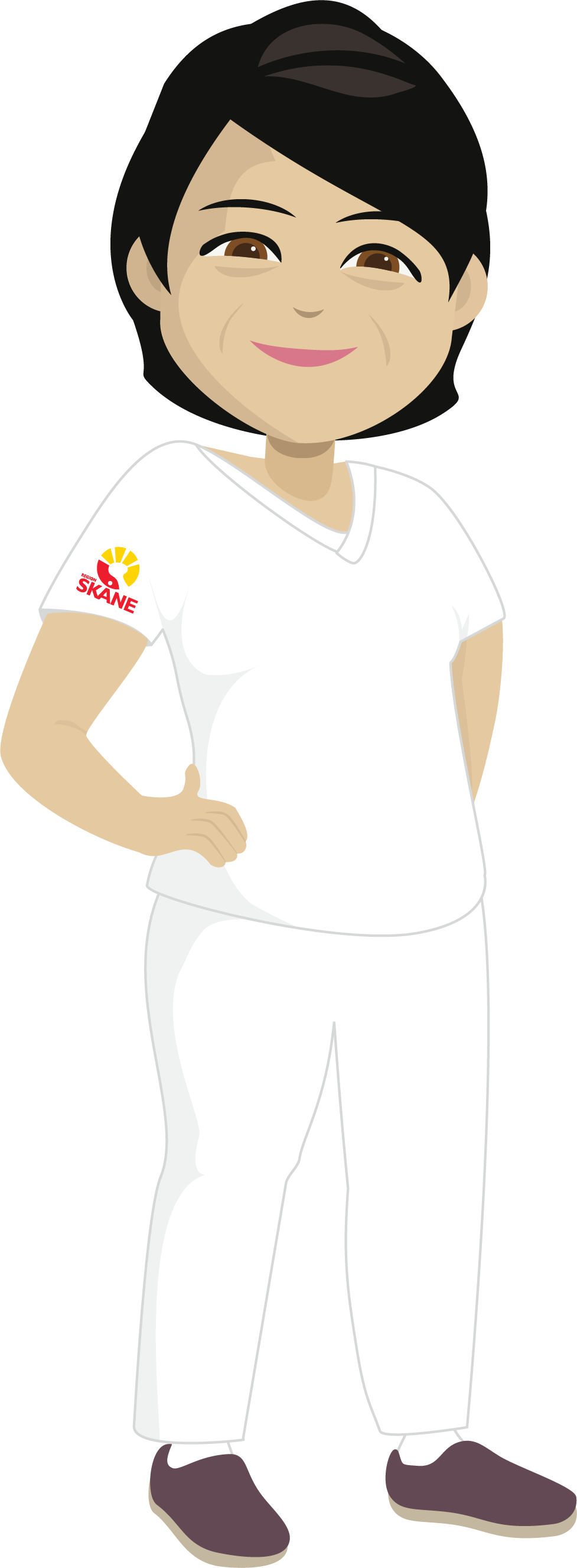 Frågor och kontakt
[skriv in era respektive kontaktpersoner lokalt]

XXX XXX
xxx@skane.se